Муниципальное дошкольное образовательное бюджетное учреждение детский сад комбинированного вида №67 г. Сочи
Тема: «Разработка содержания и создание условий для реализации образовательной программы «Юный эколог Кубани» как регионального компонента ООП ДО»
Пропедевтический курс программ «Кубановедение» и «Окружающий мир»
Цель проекта:
разработка содержания и создание условий для реализации образовательной  программы «Юный эколог Кубани» как регионального компонента ООП ДО
Инновация
учет регионального компонента в программе
«Юный эколог Кубани»
Задачи проекта на 2015 год
Работа с кадрами
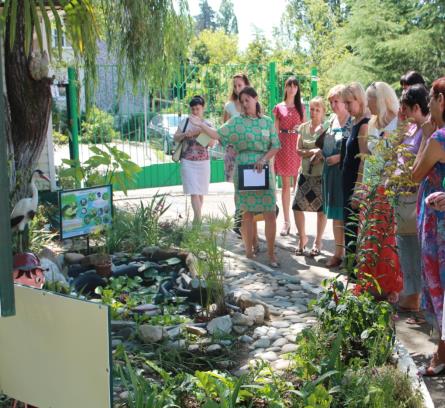 Учебно-методический комплект «Юный эколог Кубани»
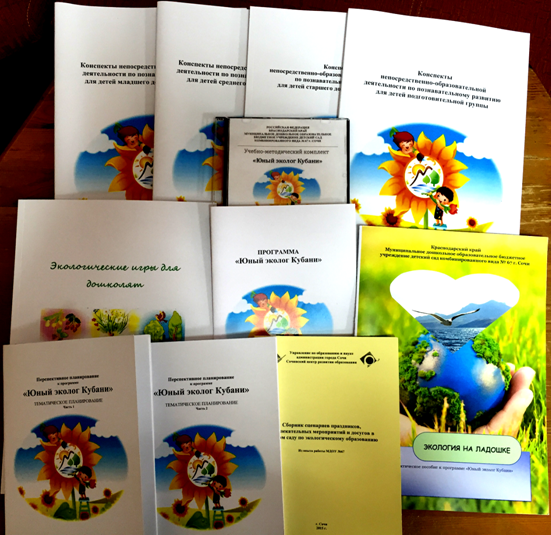 1. Программа «Юный эколог Кубани».
2. Перспективное планирование к программе «ЮЭК» (в 2-х частях).
3. Конспекты НОД к программе «ЮЭК» на все возрастные группы.
4. Сборник мультимедийных презентаций к конспектам НОД.
5. «Экологические игры для дошколят» - сборник дидактических игр к программе «ЮЭК».
6. Сборник сценариев праздников, развлекательных мероприятий и досугов в детском саду по экологическому образованию.
Методические рекомендации:
 -«Организация проектно-исследовательской деятельности по экологическому образованию дошкольников»;
- «Создание развивающей предметно-пространственной среды в рамках реализации парциальной программы «ЮЭК»».
Развивающая предметно-пространственная среда в холлах  и переходах по блокам программы «Юный эколог Кубани»
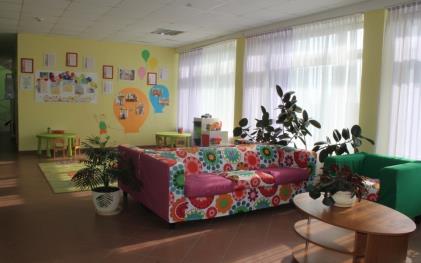 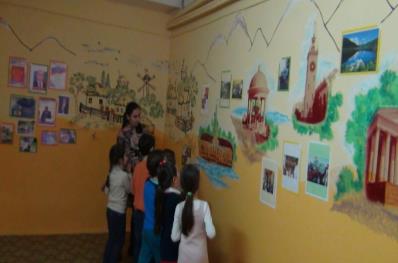 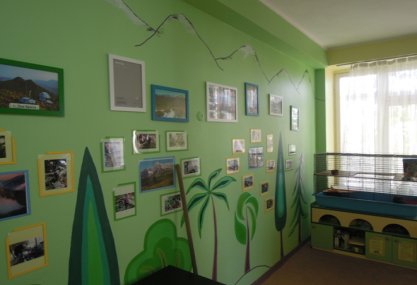 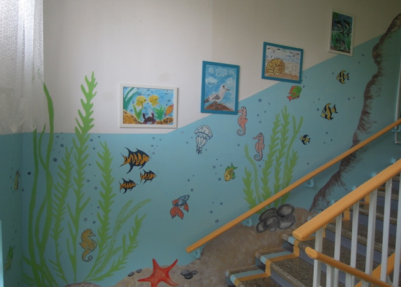 Оснащение экологического  кабинета и групп
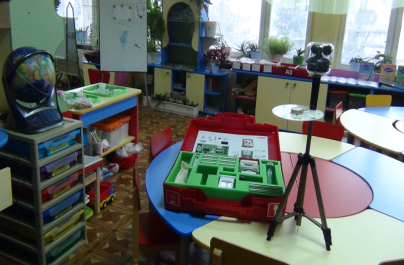 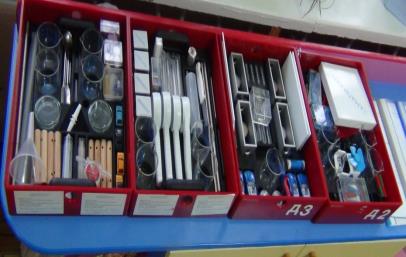 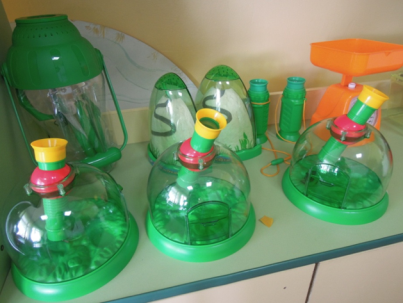 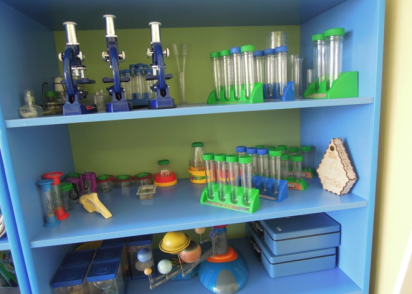 Экологическая тропа на территории детского сада
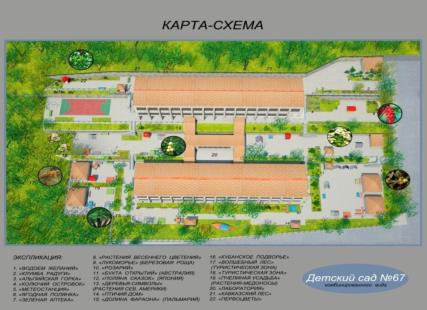 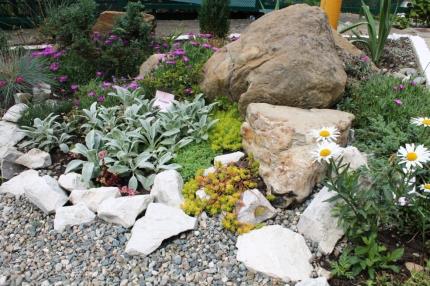 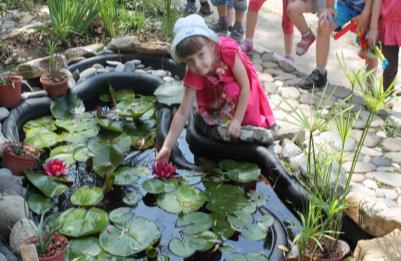 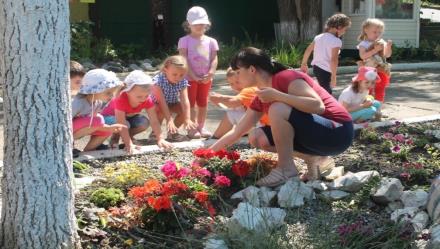 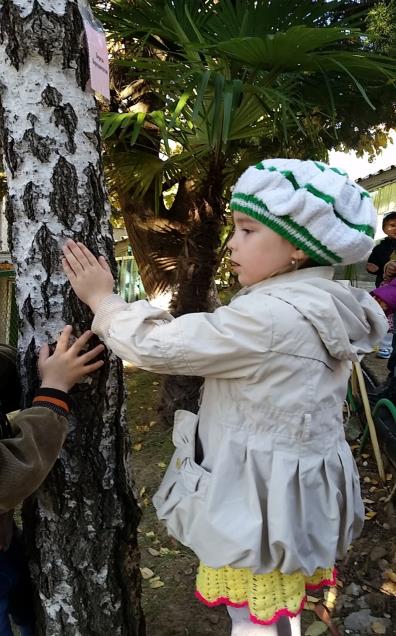 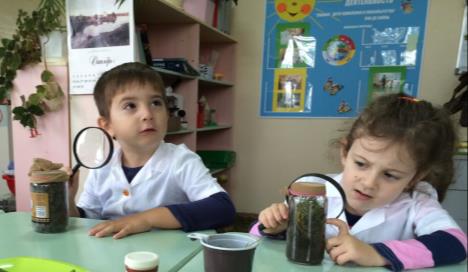 …интересуются, изучают, знают, понимают…
…наблюдают, исследуют, ухаживают, сопереживают…
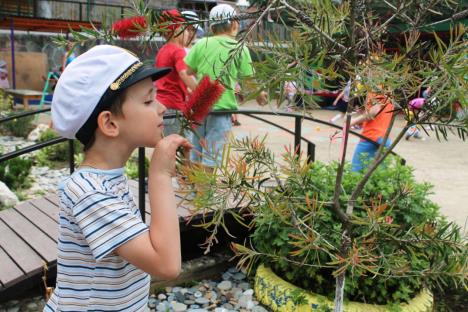 Результативность участия в конкурсах
Муниципальный уровень
Региональный  уровень
I место
I, II, III места
Краеведческий конкурс «Квест –2015»;
Краеведческий конкурс « День защиты Черного моря»;
Краеведческий конкурс «Мой город самый лучший»;
Научно – практическая конференция «Первые шаги в науку»;
Конкурс исследовательских работ и творческих проектов дошкольников и младших школьников 
«Я – исследователь», 2015 г.
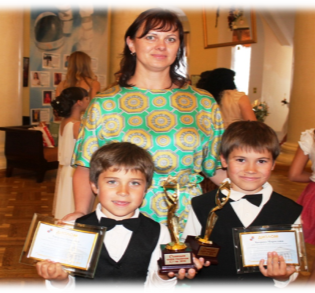 II место
Городской слет-поход «Абжурд»
III место
Детский экологический форум 
«Зеленая планета»
Поддержка детей с ограниченными возможностями здоровья
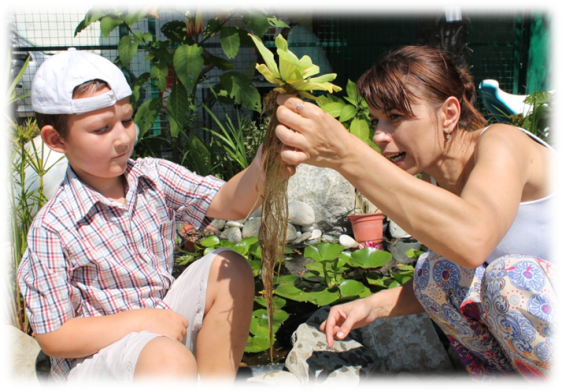 Совместная деятельность
НОД
Исследовательская деятельность
Участие в мероприятиях
Обеспечение реализации индивидуального образовательного маршрута
Исследовательские и семейные экологические проекты
Сотрудничество с семьями
Повышение интереса к экологическому образованию
Активное участие в мероприятиях
Родительский клуб «Семейные приключения»
Расширение информационного поля, вовлечение широкого круга пользователей
Совместная проектно-исследовательская деятельность
Творческие гостиные
Туристические походы, Дни здоровья, соревнования по спортивному ориентированию, скалолазанию в природе
Участие в природоохранных мероприятиях, слетах, акциях
Экскурсии выходного дня
Сайт ДОО: «Инновационный ДО», 
«Эко-детки!»,  «Гуляем, наблюдаем – развиваемся!»,  «Вопрос – ответ»
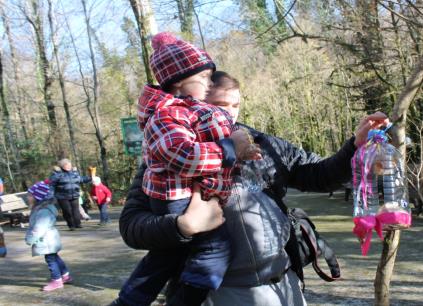 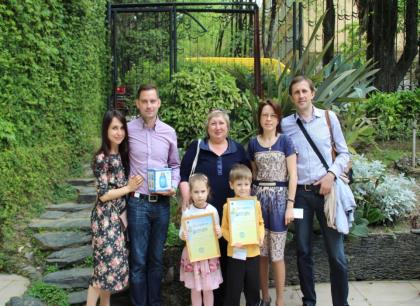 Сетевое взаимодействие и социальное партнерство
Договоры о сотрудничестве :
-    ЦДО «Хоста»;
ЦДОД «Центр детского и юношеского тризма»;
 «Сочинский национальный парк»;
ФГБОУ «Кавказский биосферный заповедник».
     
МОБУ гимназия №16 г. Сочи
МОБУ гимназия №9 им. Островского г. Сочи
Трансляция практического опыта
Участие в научно-практическом семинаре педагогов ДОО «Доступность и качество дошкольного образования в условиях эффективного социального партнерства»
Информационно-методический семинар: «Система работы детского сада по реализации образовательного проекта «Разработка содержания и создание условий для реализации для реализации образовательной программы «Юный эколог Кубани» как регионального компонента ООП ДО», август 2015 г
Семинар-практикум: «Организация проектно-исследовательской деятельности с дошкольниками»
Семинар-практикум: «Создание РППС в рамках реализации программы «Юный эколог Кубани»
Март 2015 г
Август 2015 г
Октябрь 2015 г
Январь 2016 г
Методические мероприятия
Оценка качества
Объекты оценки качества
Результат
Муниципальный уровень
Региональный уровень
Программа  «Юный эколог Кубани»
Созданы условия для реализации программы
Повышены педагогические компетенции
 Создана развивающая предметно-пространственная среда
УМК «Юный эколог Кубани»:
Перспективное планирование
Конспекты НОД
Экологические игры
Сценарии праздников
Мультимедийные презентации
Методические рекомендации
Апробирован механизм сетевого взаимодействия
Апробированы инновационные методы сотрудничества семьями
Перспективы
Благодарим за внимание!
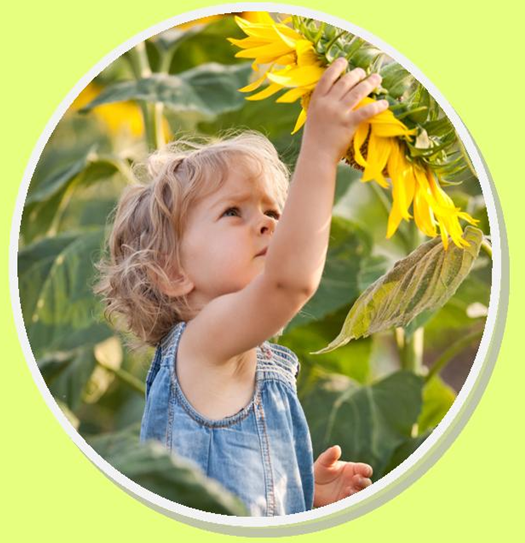